«یا حق»
Journal club
تعریف ژورنال کلاب
اهداف
انواع 
اقدامات جهت ارائه ژورنال کلاب
قبل از ارائه 
ارائه 
نقد مطالب ارائه شده 
ارزیابی ژورنال کلاب ارائه شده
تعریف
ژورنال کلاب یک برنامه اموزشی جهت افزایش توانایی ارزیابی انتقادی برمبنای شواهد
در این روش یادگیری با ایجاد تعامل با شنوندگان و بحث گروهی محتوای ارائه شده یک تحقیق ارزیابی می شود
Journal clubs should be an enjoyable educational and social occasion rather than stressful and confrontational.
Objects  اهداف
ایجاد تعاملات اجتماعی
ارائه مطالب مبتنی بر شواهد
بحث بر اساس مشکلات بالینی 
توسعه مهارت ارزیابی نقادانه 
محلی برای آموزش ،روش شناسی تحقیق ،نحوه ارائه ،اپیدمیولوژی وآمار
ارائه مطالب جدید وبه روز
Style
There are usually three main styles of topic selection in journal club.
 Current journal style:
 each presenter is given a list of current journals from which to draw relevant and topical papers.
Topic based style:
 the most important papers on a subject, area, or theme in the past five years are presented.
Evidence based style:
a clinician describes a clinical problem at the end of one journal club meeting. 
At the next journal club some (usually 4-6) systematic reviews are presented on the subject and the evidence evaluated, producing a clinically appraised topic (CAT) summary.
اقدامات قبل از ارائه
تعیین ارائه کننده بعدی در آخر جلسه قبل 
برنامه ریزی توسط ارائه کننده 
ارسال مقاله برای شرکت کنندگان
تهیه ابزاری برای ارائه 
اطلاع رسانی بموقع 
بررسی مکان ووسایل مورد نیاز هنگام ارائه
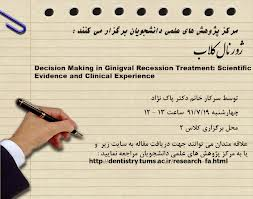 ارائه
Organizer •Do issue a timetable of who is presenting what and when 
•Don't choose a time when people may find it difficult to turn up 
•Do have a supportive senior clinician chair the meeting
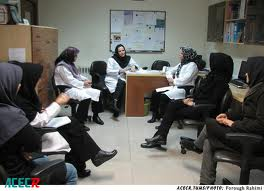 Presenter •Don't leave things to the very last minute 
•Do turn up early to set up 
•Do choose clinically relevant papers 
•Do use PowerPoint and keep the slides simple 
•Don't run over your allocated time 
•Do summarize the paper in your own words not the authors'
Timetable and location
A timetable and list of instructions for the next six months is given to all participants. These state who is presenting what journal or subject, when, and the location. If they are going to be away, it is their responsibility to swap with someone else.
When?
Our journal club is a morning meeting before ward rounds. We keep a record of who attends and present this at our audit meeting to help motivate people to participate.
Delivery
•People will always find something to criticize in the paper so do not take this personally.
[Speaker Notes: مطالبی از مقاله که مورد نقد قرار می گیرد باید جنبه نظرات شخصی نداشته باشد]
Project and vary your voice and emphasize the key points of your presentation. 

 End with a definite conclusion about the paper.
[Speaker Notes: تنظیم تن صدا تاکید روی نکات کلیدی شود ودر انتها نتیحه گیری روشنی از مقاله بیان شود]
presenter
The presentation skills and ability to answer questions that you acquire in the journal club will help when it comes to giving papers in the more hostile environment of professional meetings.
Present
ارائه مقاله 3تا 5 دقیقه طول می کشد حداکثر 10 دقیقه باشد  شامل :
مقدمه 
روش
نتایج ونتیجه گیری 
نقاط قوت وضعف بیان شود وکاربرد آن در عملکرد بالینی مشخص شود
کل ژورنال کلاب بیشتر از 40 دقیقه طول نکشد
How to critique a paperچگونه مقاله را ارزیابی کنیم
Was the aim of the paper stated? 
Was the study well designed?  
    Most clinical studies are retrospective and these often suffer from unstandardized data and bias .
Was the research well carried out? 
Was ethical approval obtained?
[Speaker Notes: هدف مطالعه –طراحی خوب-انجام خوب-در نظر گرفتن جوانب اخلاقی]
How to critique a paperچگونه مقاله را ارزیابی کنیم
Were there conflicts of interest? 
How were patients selected? 
Was consent obtained? 
How was randomization performed? 
Were patients excluded, lost to follow up, did they die, refuse participation, or have notes missing?
[Speaker Notes: توجه به کلیه جوانب (تضاد منافع وجود دارد)–انتخاب مناسب بیماران –کسب رضایت نامه-رندوم بودن نمونه ها-بیمارانی که به هر دیلیلی از مطالعه خارج  شده اند]
How to critique a paperچگونه مقاله را ارزیابی کنیم
What were the outcome measures, and were the statistics satisfactory ? 
   In many studies numbers are too small for statistical analysis 
Are the patients similar to those seen in your unit? 
Is the subject important or relevant to your unit's clinical practice?
[Speaker Notes: روش های اماری-ایا بیماران مشابه بیماران ما بوده اند-نتیجه مطالعه حاضر می تواند به کار ما در بخش کمک کند]
How to critique a paperچگونه مقاله را ارزیابی کنیم
Did the study persuade you to change your mind? 

Are the study's conclusions sufficiently evidence based and should they be incorporated into your unit's practice?
[Speaker Notes: ایا مطالعه باعث تترغیب به غییری در نظر یا فعالیت ما شده-نتایج به اندازه کافی مبتنی بر شواهد است]
فرم ارزیابی ژورنال کلاب
فرم ارزیابی ژورنال کلاب
[Speaker Notes: ارتباط  روشن-وسایل کمک اموزشی خوب-تعامل-پاسخ خوب فمناسب به انتقادات ونظرات اصلاحی]
فرم ارزیابی ژورنال کلاب
[Speaker Notes: آیا ارائه دهنده زمان وتلاش کافی برای ارائه یک محور کلی داشته است]
Framing the Research Question: PICO (T)
Evidence-based models use a process for framing a question, locating, assessing, evaluating, and repeating as needed:
Frame the question: write out your information need in the form of a question, for example:
Does hand washing among healthcare workers reduce hospital acquired infections? 
The question above includes the PICO(T) elements:
Problem/Patient/Population, an Intervention, Comparison, Outcome and optional (T) for Time factor or Type of study 
Example:P (Problem/Patient/Population)hospital acquired infection I (intervention/indicator)hand washing C (comparison)no hand washing; other solution; masks O (outcome of interest)reduced infection
Critical Appraisal Skills Programmer
CASP has helped to develop an evidence-based approach in health and social care, working with local, national and international groups. The program aims to enable individuals to develop the skills to find and make sense of research evidence, helping them to put knowledge into practice.
Morbidity and Mortality Conference
Objectives for participants
Discuss the importance of having a system to report and investigate medical error
Understand the development and use of our medical error system
Be able to develop you own process and form for reporting and investigating medical error
Be able to implement physician friendly Morbidity and Mortality Rounds
Error Definition
AAFP Past President Dr Bruce Bagley “ A medical error is anything that happens in my office that shouldn’t have happened and I absolutely do not want to happen again”
Intense feelings common when medical errors occur
Anxiety, humiliation, fears of being sued or professionally censured.

Resident evaluation and promotion also a concern.
[Speaker Notes: نظطراب –تحقیر –ترس از شکایات حرفه ای-نگرانی از ارزیابی وارتقائ حرفه ای]
Need Systematic Program for Medical Error Evaluation
Medical error must be disclosed and discussed in a systematic fashion in order for effective change to occur to reduce medical error. 
	Institute of Medicine.  To Err is Human: Building a Safer Health System.  Washington, DC: National Academy Press, 1999.
The morbidity and mortality conference (M&MC) is a traditional forum that provides clinicians with an opportunity to discuss medical error and adverse events.
The M&MC became a major part of physician education in the early 20th century, following the publication of the Flexner report on medical education in 1910 and the creation of the American College of Surgeons in 1912.
Background and Rationale
Learning to appropriately and effectively address error is an important part of resident education.

The Morbidity and Mortality conference is a tool for addressing medical error.
Background and Rationale
The emotional consequences of committing medical errors are not slight.
	Douglas, S., Crook, E., Stellini, M. et al.  Medical Errors and the Trainee: Ethical Concerns.  American Journal of Medical Sciences.  2004; 327: 33-37.
There is evidence that exposure of error in Morbidity and Mortality conferences can cause stress, anxiety and blaming which may lead to future non-disclosure of medical errors.
	Wu, A., Folkman, S., McPhee, s., et al.  Do House Officers Learn from their Mistakes?  JAMA.  1991: 265: 2089-2094.
the M&MC has evolved into a forum for resident education.

When error is discussed in the M&MC, the focus is often on an unexpected adverse outcome instead of events related to processes of care that might have contributed to the error.
Process 
and Methodology
Mortality Review Task Force reviews potential cases and selects cases to be presented at each conference. Eligible cases include all deaths, significant patient injuries, and near-miss situations that could have resulted in death or patient harm. Any member of the health care team at any level or location in the institution can recommend specific cases to the Mortality Review Task Force.
Case preparation and presentation
the resident coordinators, and a senior attending facilitator—is responsible for preparing the case for presentation.
the case details are then summarized in a time series flow diagram.
This process generally requires two to three 60-minute meetings. The resident coordinators also spend an additional 2 to 3 hours preparing a brief literature review of the disease or illness specific to the case.
The presentation is organized in slide format for presentation with Microsoft PowerPoint®.
The cause-and-effect diagram is a standard process improvement tool for facilitating identification of potential failure points.
These factors are assigned to one of six broad categories:
 (1) procedure,
 (2) environment, 
(3) equipment,
 (4) people,
 (5) policy, 
or (6) other.
[Speaker Notes: پروسیجر-محیط ابزار-جمعیت-خط مشی-سایر موارد]
Table 1. Conference outline